PARADIGMA 
INTERPRETATIVO
PARADIGMA INTERPRETATIVO
Un paradigma es una clase de elementos con similitudes.

Su finalidad es profundizar nuestro conocimiento y comprensión de que por qué la vida social se percibe y experimenta tal y como ocurre, este permite incorporar la aparición del sujeto, de los actores frente a lo instituido.
L
OBJETIVOS
-No es buscar explicaciones casuales de la vida social y humana, sino profundizar el conocimiento y comprensión del porqué de una realidad.-Podemos comprenderlo como la realidad dinámica y diversa, se lo denomina cualitativo porque la investigación no sólo es cuestión de métodos y técnicas si no concepción de conocimientos y realidad también se lo denomina fenomenologico-natuarista o humanista.
M
Según la propuesta:
N
[Speaker Notes: PROPUESTAS
PARADIGMA
INTERPRETATIVO
INTERES
(de la comunidad científica)
COMPRESION E INTERPRETACION
( La verdad se valida y acuerda socialmente en la accion)
ONOTOLOGIA
(la realidad es…)
INTERNA-IDEALISTA-RELATIVISTA
(el significado es creado socialmente)
RELACION 
SUJETO / OBJETO
INTERRELACION, RELACION, INFLUIDA  POR FACTORES SUBJETIVOS
PROPOSITO: 
Generalización
EXPLICACION: 
Causalidad
 INTERRACCION DE FACTORES
AXIOLOGIA
(papel de los valores)
EXPLICITOS. Influyen en la investigacion]
¿ QUE COMPRENDE EL PARADIGMA INTERPRETATIVO?
Comprende que la realidad es dinámica y diversa dirigida al significado de las acciones humanas, la práctica social, la comprensión y significación.
-Esta orientada al descubrimiento.
-Hay una relación de participación democrática y comunicativa entre el investigador y el objeto investigado.
-Predomina la práctica.
-Objetivo penetrar en el mundo de los hombres y las mujeres.
-Esta centrada en las diferencias
-La investigación y la acción están en constante interacción. La acción como fuente de conocimiento y la investigación se constituye en si una acción.
-Se puede utilizar en pequeños grupos o escalas.
Z
CARACTERÍSTICAS DEL PARADIGMA INTERPRETATIVO
Sus principales características son:

-SU ORIENTACIÓN: es dirigida hacia el ¡descubrimiento!.
-LA RELACIÓN INVESTIGADOR-OBJETO: es decir que trabajan  juntos para un mismo fin, existe una participación democrática y comunicativa entre los sujetos investigativos y el investigador.
-ENTREVISTA es vista como una investigación, su lógica es conocimiento que le permita al investigador llegar a entender lo que le está sucediendo a su objeto de estudio  a partir de la investigación ilustrada.
G
WILHELM DILTHEY
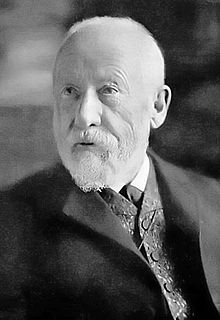 -Cree que toda manifestación espiritual humana tiene que ser comprendida desde el contexto histórico de su época.
L
ALBERT SCHUTZ
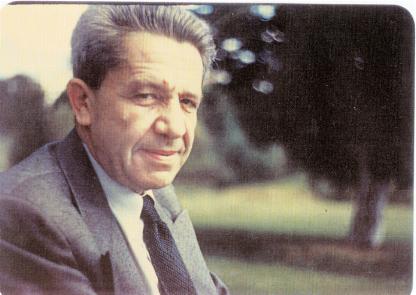 “La comprensión pasa a ser una estructura fundamental del ser humano”
M
GENERALIDADES DE LA INVESTIGACION Y PRACTICA PEDAGOGICAI ACADEMICO GRUPO2MARIA DEL ROSARIO CARVAJALLILIANA GALLEGO LORENA GUITIERREZ YERALDIN VASQUEZ NIYIRETH VASQUEZ